Nonstate  Academy  of  Sciences  and 
                     Innovations   Limited
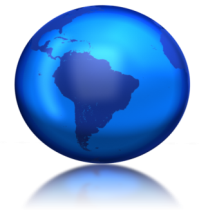 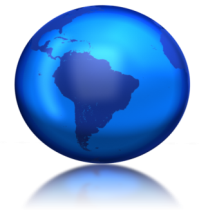 R & D    Production              NASI   Ltd.
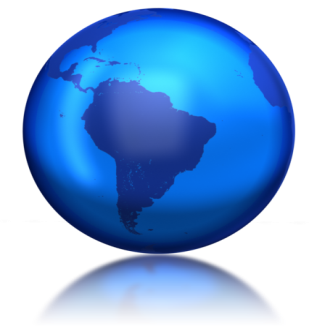 Russian  –  Hong Kong   Academy
with a solid scientifically background
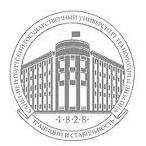 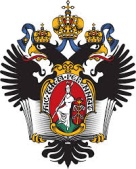 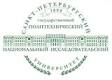 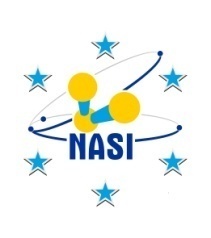 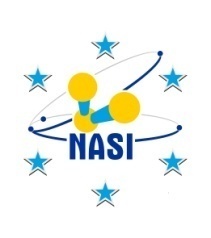 Nonstate Academy of Sciences 
      and Innovations  Limited
                (NASI  Ltd)
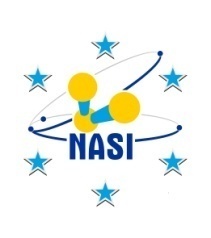 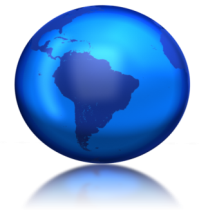 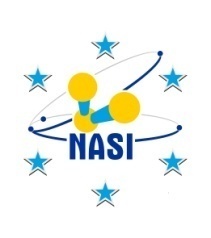 NASI  Ltd.
Nonstate   Academy   Sciences   and   Innovations
A management company of the research & production group
CJSC  ERG
1
2
STC  Technologies of the XXI Century
Akvadzhet  Ltd
3
NANOINJENERING Ltd
4
5
Hood River Trading
HIGH QUALITY BEST  PRICE-PERFORMANCE RATIO
Individual solutions for any environmental improvement and resource saving tasks
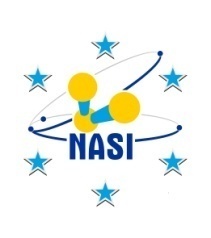 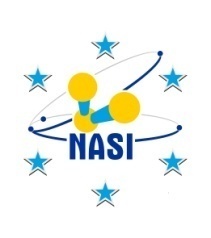 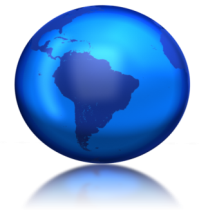 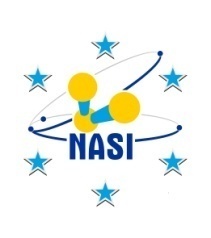 NASI  Ltd.
Nonstate   Academy   Sciences   and   Innovations
A charted member of
Association of geological organizations
1
Advisory Council in the field of scientific innovation in the Consultative Working Group on Cooperation of the Ministry of Industry and Trade of the Czech Republic
2
Ministry of Economic development of the Russian Federation
3
Member of the Russian technology platform number 28
4
Parliamentary group of creating the Commonwealth of Nations Eurasia - SPSE
5
HIGH QUALITY BEST  PRICE-PERFORMANCE RATIO
Individual solutions for any environmental improvement and resource saving tasks
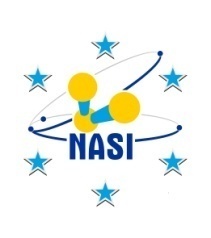 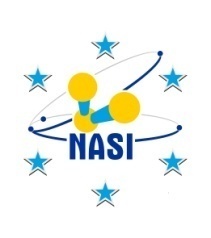 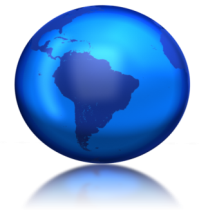 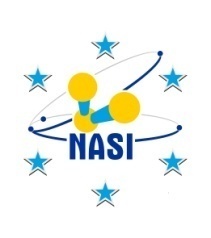 NASI  Ltd.
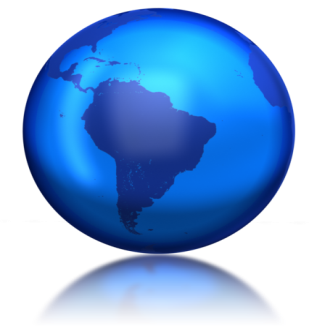 HIGH QUALITY BEST  PRICE-PERFORMANCE RATIO
Individual solutions for any environmental improvement and resource saving tasks
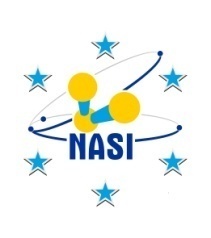 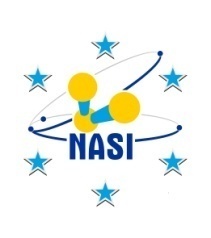 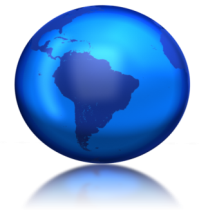 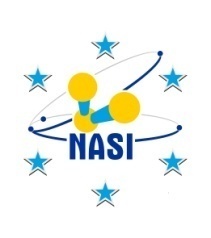 NASI  Ltd.
Environmental and resource saving innovative technology
HIGH QUALITY BEST  PRICE-PERFORMANCE RATIO
Individual solutions for any environmental improvement and resource saving tasks
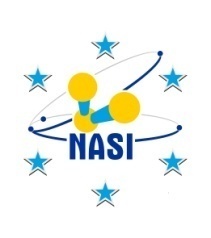 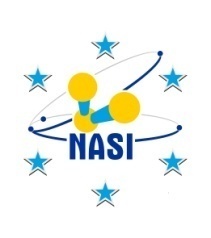 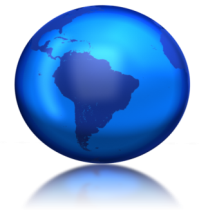 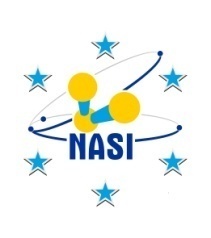 NASI  Ltd.
Contaminated water treatment
Innovative technologies
Industrial wastewater (contaminated with heavy metals) treatment with environmentally harmless sediment production in the form of artificial rocks– anthropogenic fortified soils
1
Dynamic cleaning storm drains at mountainous and coastal areas
2
3
Natural  surface  water  rehabilitation  (anthropogenic  pressure  decrease and  green scum prevention by reducing the cyan bacteria population and blocking contaminated bed silt)
HIGH QUALITY BEST  PRICE-PERFORMANCE RATIO
Individual solutions for any environmental improvement and resource saving tasks
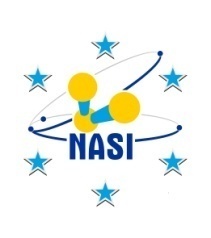 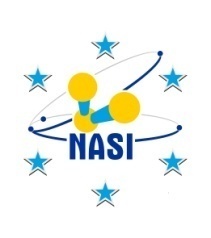 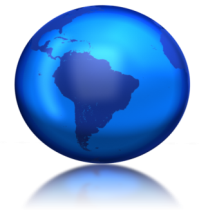 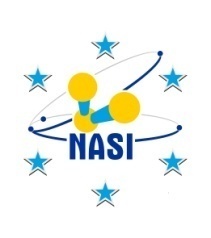 NASI  Ltd.
Recycling
Innovative technologies
Viscoplastic and solid wastes dispersion disposal and recycling during building materials production with remediation of soils
1
Recultivation technology to improve the unfavorable areas (industrial areas, landfills, crude oil contaminated sites) and industrial municipal waste storages
2
Liquid  slurries  produced  in  technological  cycles  of  metallurgical,  mining  and  bauxite productions, accelerated deposition (separation) technology
3
4
Saturated  salt  solutions  and  technological  tails  neutralization  after  water  treatment  by reverse osmosis and membrane technologies
HIGH QUALITY BEST  PRICE-PERFORMANCE RATIO
Individual solutions for any environmental improvement and resource saving tasks
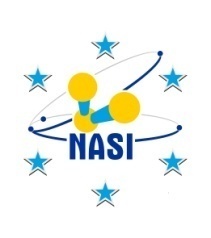 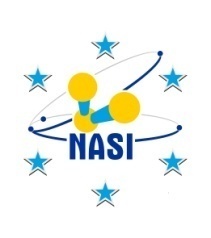 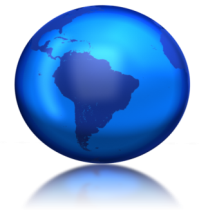 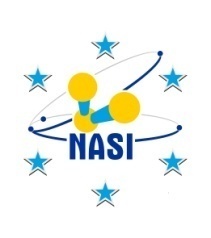 NASI  Ltd.
Military production waste
Innovative technologies
Low-level  radioactive waste disposal  by immobilization in  the  mineral  aluminosilicate matrix to get a stabilized rock which does not require special burial measures in landfills
1
2
Alkaline sludge waste recycling technology after uranium ore extraction
3
Liquid propellants disposal
HIGH QUALITY BEST  PRICE-PERFORMANCE RATIO
Individual solutions for any environmental improvement and resource saving tasks
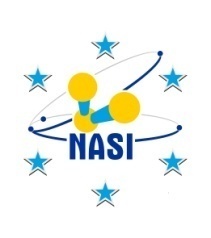 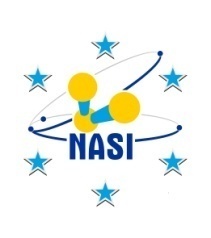 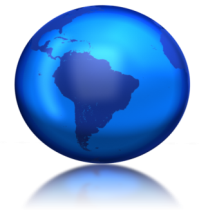 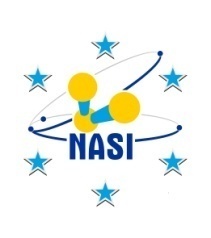 NASI  Ltd.
Coal mining
Innovative technologies
Coal  dumps  dusting  termination  technology  (overburden  rocks)  by  aluminosilicate aqueous suspensions surface treatment
1
2
Tailings and mining beneficiation factories reclamation technology
HIGH QUALITY BEST  PRICE-PERFORMANCE RATIO
Individual solutions for any environmental improvement and resource saving tasks
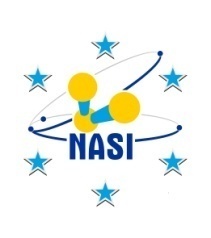 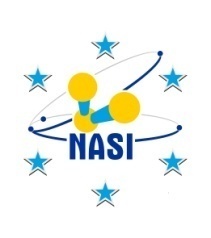 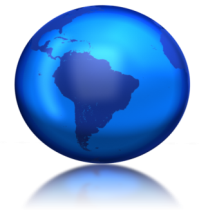 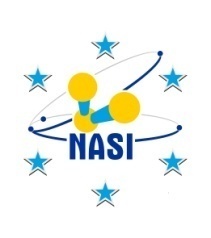 NASI  Ltd.
Oil & gas
Innovative technologies
1
Low temperature oil and gas industry wastes recycling technology
Treatment of incineration ash wastes, including municipal and gas cleaning wastes, into building materials
2
HIGH QUALITY BEST  PRICE-PERFORMANCE RATIO
Individual solutions for any environmental improvement and resource saving tasks
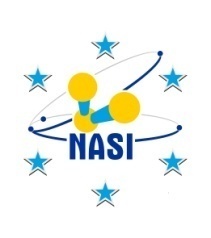 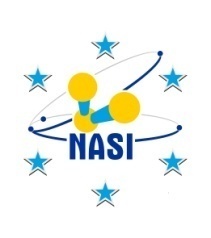 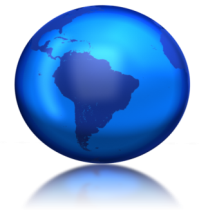 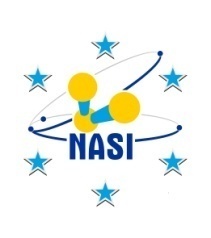 NASI  Ltd.
Peat usage
Innovative technologies
Peat-based insulating blocks and permanent form blocks production technology for use in low-rise construction technology
1
Peat-based solid fuel with petrochemical sludge and waste addition and waste cereals (straw, husks, etc.) production technology
2
HIGH QUALITY BEST  PRICE-PERFORMANCE RATIO
Individual solutions for any environmental improvement and resource saving tasks
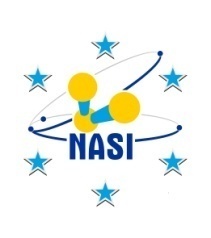 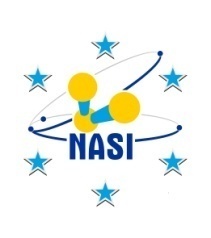 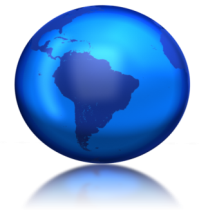 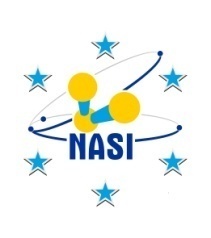 NASI  Ltd.
Soils stabilization
Innovative technologies
Technology for strengthening of flooded clay soils with low bearing capacity for bases of roads, industrial sites, buildings and structures construction
1
2
Bank protection, washed-in swell construction, groundwater dams strengthen
HIGH QUALITY BEST  PRICE-PERFORMANCE RATIO
Individual solutions for any environmental improvement and resource saving tasks
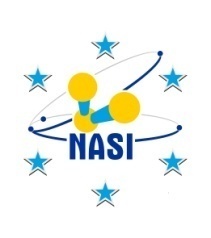 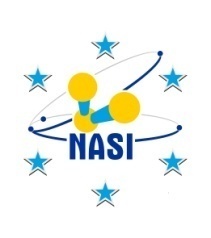 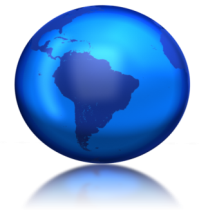 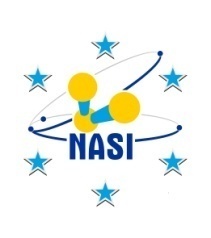 NASI  Ltd.
Waterproofing
Innovative technologies
Production of materials in the form of dry mixes for quick hydro mica based and mixed - layer clays
1
HIGH QUALITY BEST  PRICE-PERFORMANCE RATIO
Individual solutions for any environmental improvement and resource saving tasks
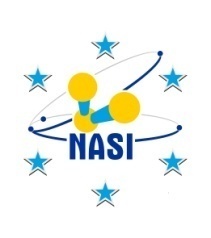 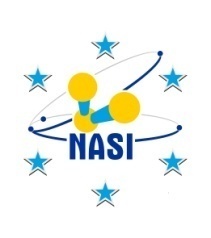 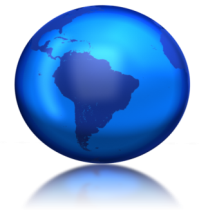 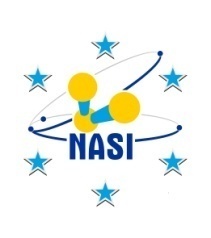 NASI  Ltd.
Engineering
HIGH QUALITY BEST  PRICE-PERFORMANCE RATIO
Individual solutions for any environmental improvement and resource saving tasks
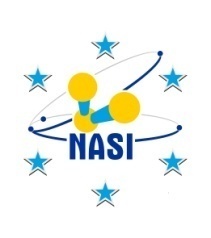 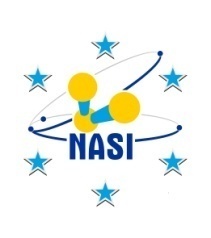 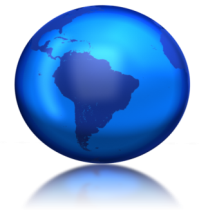 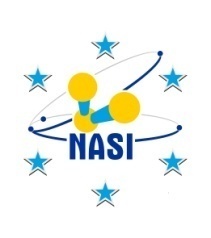 NASI  Ltd.
Instrument engineering
Innovative technologies
devices such as "electronic dog", drug analyzers and doping control
1
2
Communications devices for underwater swimmers
HIGH QUALITY BEST  PRICE-PERFORMANCE RATIO
Individual solutions for any environmental improvement and resource saving tasks
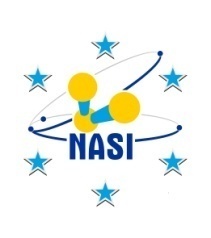 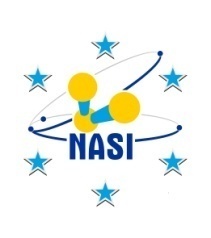 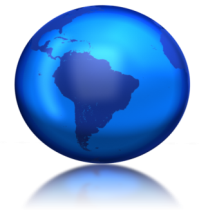 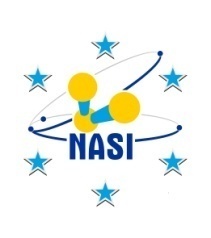 NASI  Ltd.
Technology development
Innovative technologies
Photonics and optical information a elements manufacturing
1
Growing structures by molecular beam epitaxial
2
Structural microanalysis and nanolithography implementation
3
4
Optical metrology
design, manufacturing, import, export, sale, and installation 
and maintenance of systems, production lines and equipment
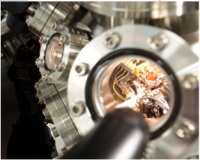 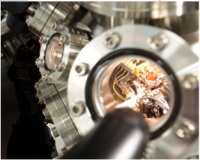 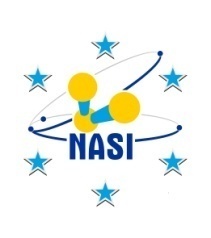 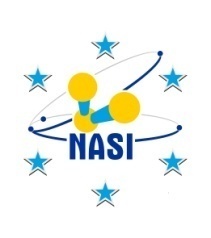 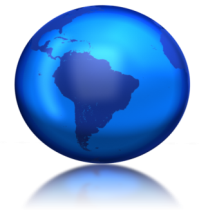 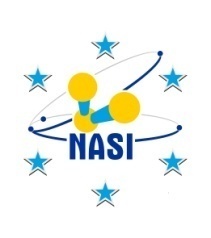 NASI  Ltd.
Technology development
Innovative technologies
Femtosecond diagnostics
1
Photon controlled spintronics and photovoltaic effects
2
Molecular-chemical assembly of nanomaterials
3
4
Different composition and destination nano equipment training and laboratory facilities
design, manufacturing, import, export, sale, and installation 
and maintenance of systems, production lines and equipment
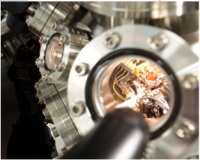 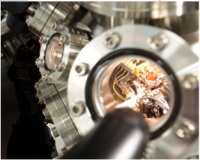 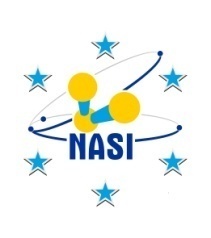 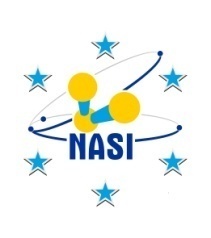 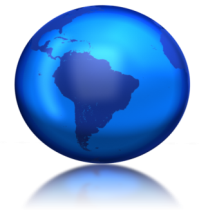 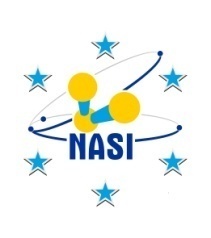 NASI  Ltd.
Industrial Technologies & Equipment
HIGH QUALITY BEST  PRICE-PERFORMANCE RATIO
Individual solutions for any environmental improvement and resource saving tasks
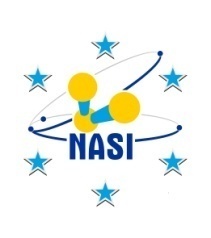 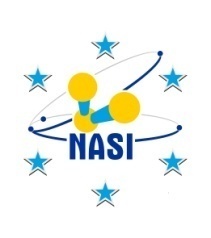 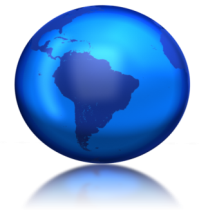 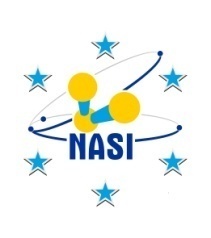 NASI  Ltd.
Oil industry
Innovative technologies
1
Euro-5 standard fuels production
2
Improvement of heavy grades of crude oil allowing to increase refining depth up to 20% for any existing or newly constructed oil refineries
Modernization of existing oil refineries and construction of new ones for quick pay off, with reduced energy and territorial needs, allowing fast run of first refining capacities and processes to generate revenue streams and following integration of secondary processes for deep processing
3
design, manufacturing, import, export, sale, and installation 
and maintenance of systems, production lines and equipment
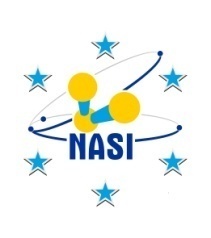 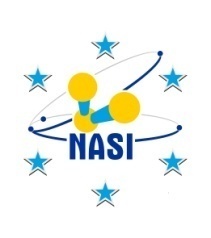 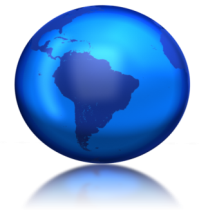 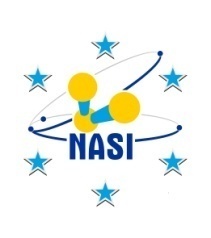 NASI  Ltd.
Energy saving & output increasing
Innovative technologies
for cement industry providing electricity consumption decrease by 30% and increasing of cement quality by 10-15%
1
for ores processing, providing reduction of power inputs for this process by 50% in combination with increase of extraction of metals by 10-15 %
2
for drilling autonomous, resuscitation and recovery wells oil production rate, recovery of blocked and clogged wells, drilling for hot water offshore drilling, deep and ultra-deep drilling
3
4
for the removal from fresh and marine surface waters ground and suspended parts of spills of hydrocarbons and mineral oils
design, manufacturing, import, export, sale, and installation 
and maintenance of systems, production lines and equipment
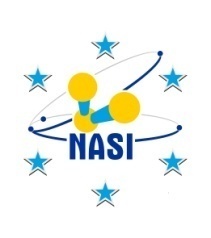 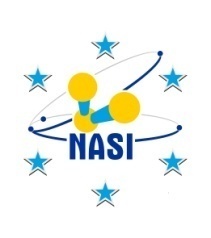 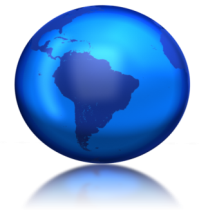 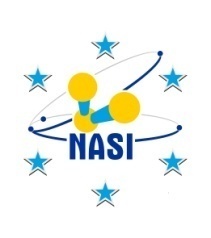 NASI  Ltd.
Water treatment
Innovative technologies
for nonchemical various capacities water treatment in the mobile and stationary options, including for drinking and industrial water sources with any pollution rate and from the sea and saline sources for small, industrial and municipal facilities
1
2
for water treatment, including petrochemical, mining, metallurgical, chemical, etc., up to the fishery or secondary use in a work cycle norms
design, manufacturing, import, export, sale, and installation 
and maintenance of systems, production lines and equipment
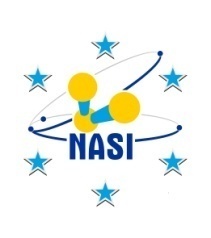 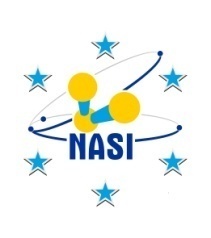 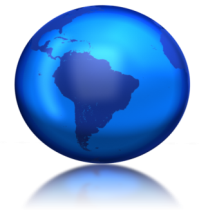 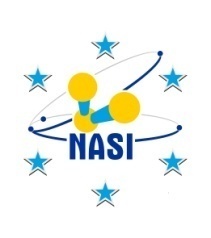 NASI  Ltd.
Agriculture
Innovative technologies
1
Manufacturing of synthetic glass fertilizer providing prolonged action till 3 years at increase of productivity of plants and cultures up to 10-40% and reduction of period of vegetation by 10 days
2
Manufacturing of easy-digestible forages from wood and plant wastes
Processing technology of foodstuff, increasing their assimilability and consumer product quality by 30%
3
design, manufacturing, import, export, sale, and installation 
and maintenance of systems, production lines and equipment
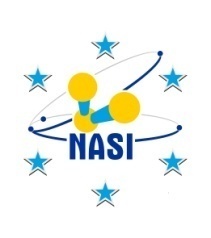 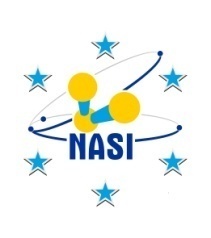 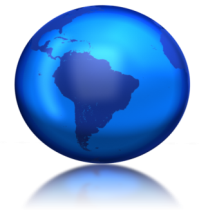 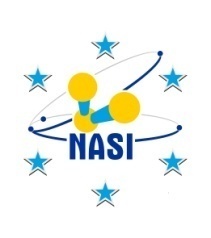 NASI  Ltd.
Alternetive source of energy
Industrial  electrical  energy  stations  design  and  construction  
based  on  BIPS  Technologies  for competitive and environmentally 
safe energy generation in binary autonomous power supply system
HIGH QUALITY BEST  PRICE-PERFORMANCE RATIO
Individual solutions for any environmental improvement and resource saving tasks
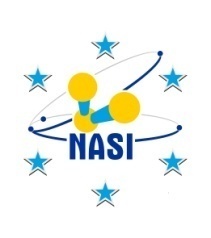 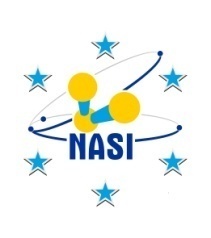 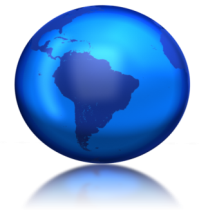 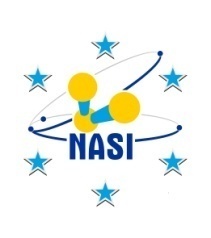 NASI  Ltd.
R&D and scientific researce on the stage of completion
HIGH QUALITY BEST  PRICE-PERFORMANCE RATIO
Individual solutions for any environmental improvement and resource saving tasks
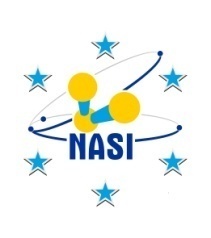 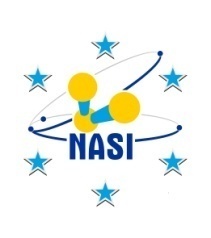 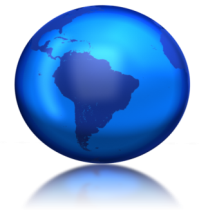 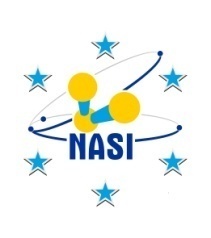 NASI  Ltd.
Atomic Layer Deposition –film production II-VI compounds for infrared photo detectors nano technology
Nowadays
We have designed
there are two technological ways for thin films production in the world. The first way is MBE (molecular beam epitaxial) and CVD (chemical vapor deposition).Both ways are expensive and the samples cost a lot of money too.

Thermal imaging technique based on the infrared (IR) band at 3-12 microns wavelength photo detectors usage is very expensive and its production is time consuming, which limits the mass usage, but it is used today in various fields of the economy.
and manufactured high-speed system for the different semiconductor layers synthesis and experimentally obtained film cadmium telluride (CdTe) required thickness of a few microns with a smooth shiny surface and studied their basic properties.
A distinctive feature of our design is its relative simplicity and reliability for molecular deposition combined with unique, patent-protected solution, enabling to eliminate the main drawback of the thin films deposition methods – its low speed. Our solution allows increasing the layers growth rate by more than 10 times.
The first results about thin film structures will be presented in 1 year. Commercial plant construction for creation layers suitable for use in IR receivers – in 3 years.
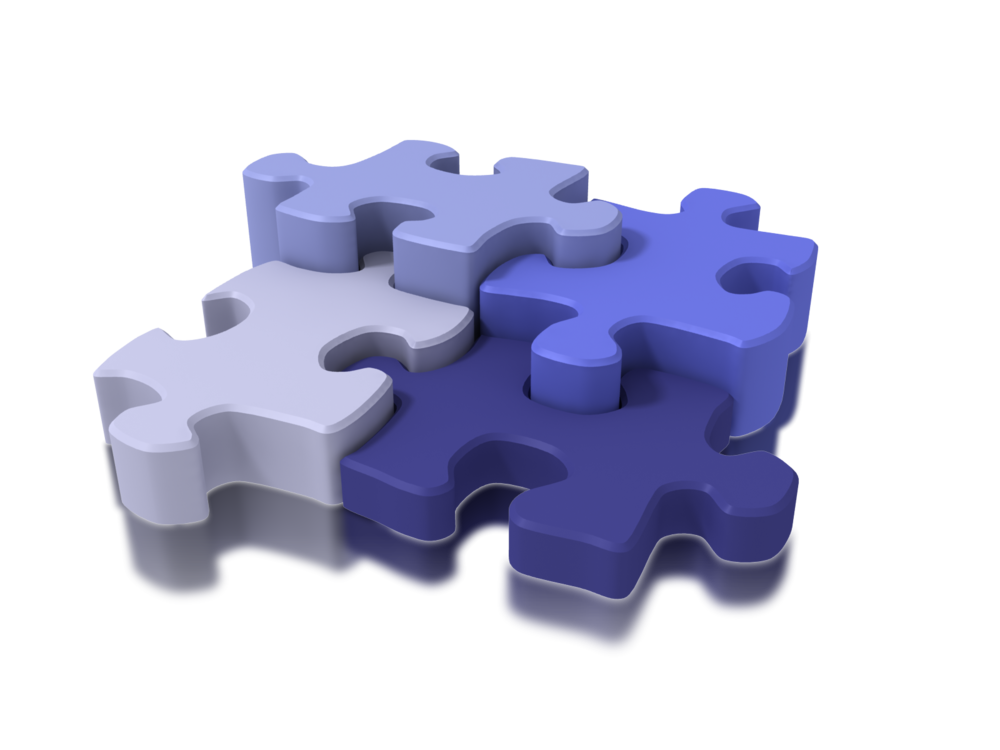 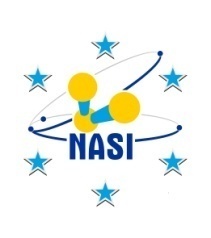 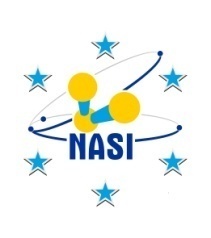 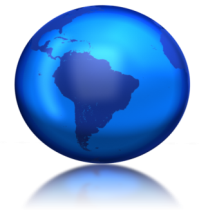 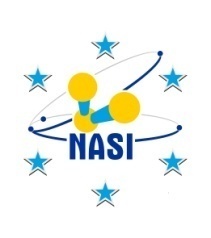 NASI  Ltd.
Electronic nano-tomography for bitmap electron microscope
Not require any structural changes
Uniqueness
Proposed method implementation does not require any structural changes of the SEM chamber and does not limit device for other purposes usage.
Tests, carried out on bulk substrates, including silicon and gallium arsenide, with two-layer coating, as well as the model analysis showed the distinguishing possibility between the substrate materials and determine the coating thickness with the depth resolution 10 ... 100 nm.
Horizontal resolution is dependent on various parameters, including the features of 3D- structure of the sample, and should be considered in relation to a particular system.
Our proposed method is suitable for non-invasive multilayer structures diagnosis, including the layers thickness and density determination, revealing subsurface inclusions of different density materials, quality interconnects, etc.
The project purpose is to transform the electron microscope in the electronic nano-tomograph with special software.
Uniqueness is the technology ability to study not only the surface but also the internal structure of an object without destroying it.
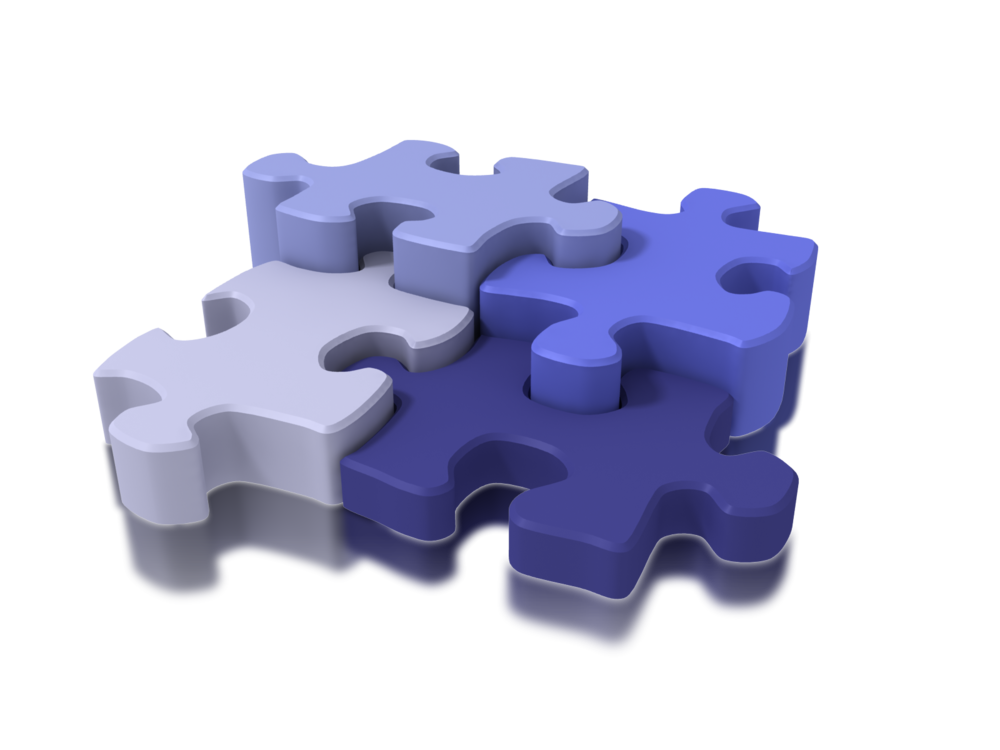 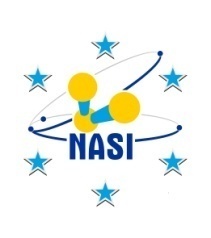 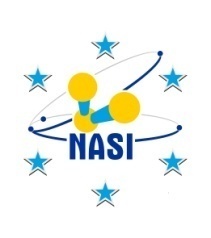 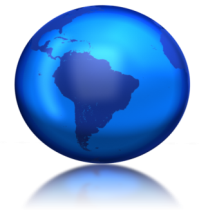 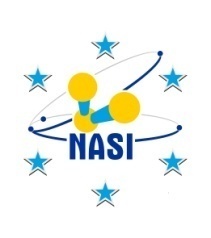 NASI  Ltd.
UNO, UNIDO
European Bank Reconstruction 
and development
The Danish Agency of protection environment
The Danish Agency of protection environment
LIFE-Program EEC
Some of our projects
Individual solutions for any environmental improvement and resource saving tasks
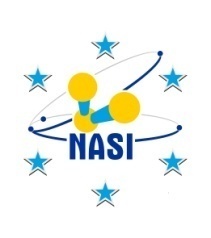 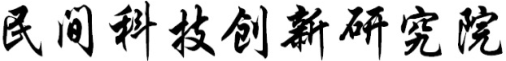 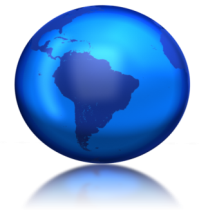 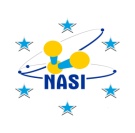 Nonstate Academy of Sciences and Innovations  Limited
Suite 11,  111-a  Prospect Krasnogo Znameni, Vladivostok, Primorsky Region, 690014
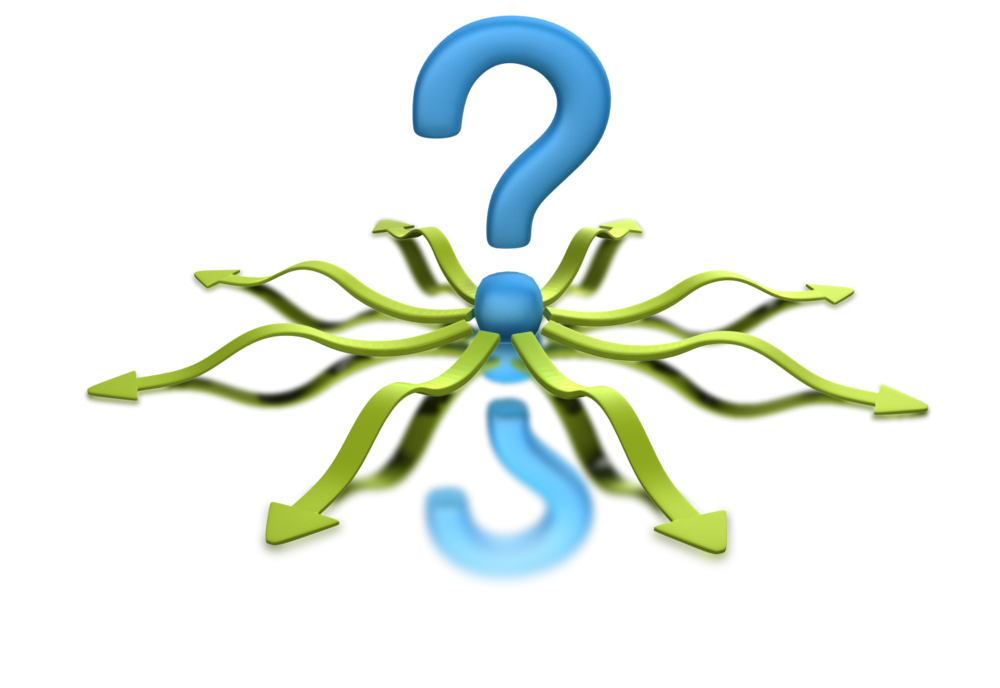 Questions?
We are happy to help you!
NASI  Ltd.

e-mail: nasi.gk@gmail.com    
   
 tell:   8(4232) 605973, 605977;  
  8 (812)  944-66-18
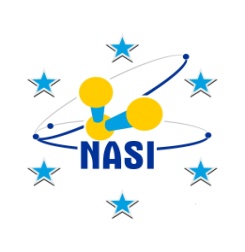 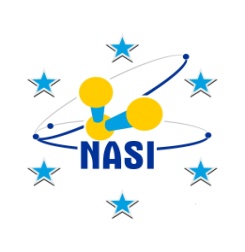 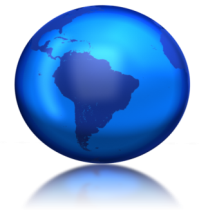 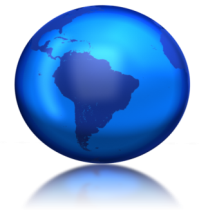